Causation for Standing
1
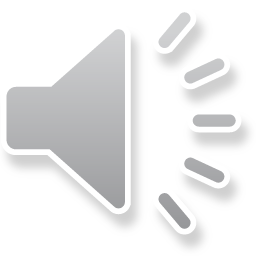 Causation in General
In cases where standing arises from agency action against a regulated party, causation is implicit.
If the regulated party is successful, it will change or stop the agency action.
Causation becomes important when the plaintiffs are asking for something, such as correcting procedure, that may not change the final agency action.
2
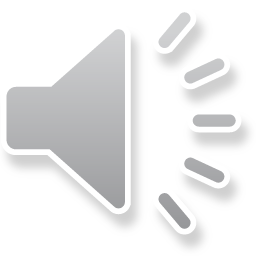 Notice and Comment Rulemaking
USDA, which runs the sugar price support program, changes the program with a press release.
Plaintiff sugar growers argue that this should have been notice and comment.
District court finds no standing because there was no evidence that the comments would have changed the USDA’s actions.
Appeals court found that allowing the agency to avoid standing by saying that the comments would not matter would defeat 553. 
(Sugar Growers v. USDA, 289 F.3d 89 (DC Cir. 2002) not in the book)
3
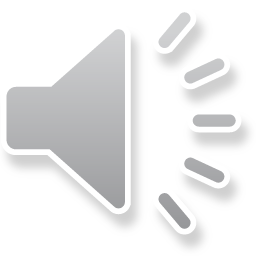 Procedural Violations and Causation:Agency Fails to do an EIS for a Dam
The plaintiffs have to show (Lujan) that they would be injured by the dam to have standing.
They can then contest the failure to do the EIS.
They do not need to show that the dam would not have been built if the EIS was done.
The requirement that there be public participation implies that the agency has to take it seriously, thus it is assumed that the EIS COULD have affected the decision to build the dam.
4
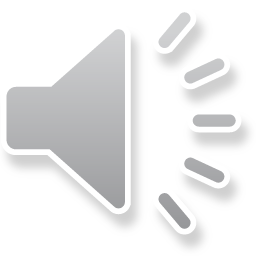 Confusion with Harmless Error
5 U.S.C. § 706 (Civil procedure)
“In making the foregoing determinations, the court shall review the whole record or those parts of it cited by a party, and due account shall be taken of the rule of prejudicial error.”
Some courts have required plaintiff to show it is substantially probable that the procedural breach will cause the injury
Is this a proper standard for a procedural violation, such as failing to do an EIS?
Does this defeat the purpose of the EIS?
5
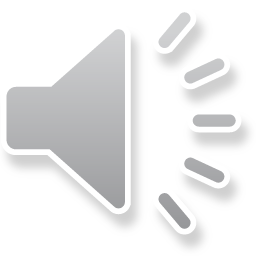 Third Party Actions and Causation
Providing charity care is an important criteria in determining whether a hospital is allowed to be tax exempt.
Group challenged the tax exemption for a hospital, saying it did not deliver enough charity care.
Why is the plaintiff asking for this remedy?
The causation problem is whether denying the exemption would increase charity care.
What if plaintiffs could show that the exemption is so valuable that hospitals always cave in before losing it?
Simon v. Eastern Ky. Welfare Rights Organization, 426 U.S. 26 (1976)
6
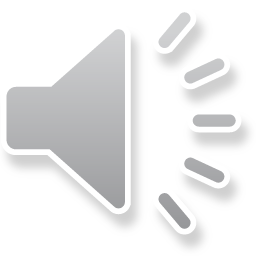 Does the Relief Have to Fix the Problem?
The plaintiff does not need to prove that the requested remedy will perfectly resolve the problem.
It must at least theoretically address the injury.
This is a major issue in Mass v. EPA
In some cases, such as the hospital tax case, the line between causation and redressability blurs.
7
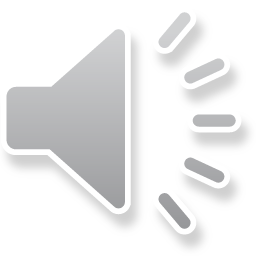 Redressability for Procedural Injuries
Redressability standards are relaxed in procedural injury cases:
“[t]he person who has been accorded a procedural right to protect his concrete interests can assert that right without meeting all the normal standards for redressability and immediacy.” Lujan
If the plaintiff can make the causation step, then redressability is usually satisfied as well.
8
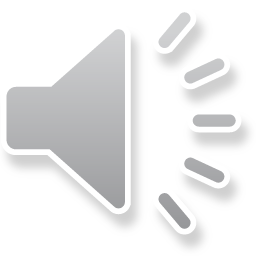